Song Study
None of self and all of thee
Matthew 19:20-22
Matthew 19:20-22, ASV
“20 The young man saith unto him, All these things have I kept from my youth up: what lack I yet? 21 Jesus said unto him, If thou wilt be perfect, go and sell that thou hast, and give to the poor, and thou shalt have treasure in heaven: and come and follow me. 22 But when the young man heard that saying, he went away sorrowful: for he had great possessions”
– cf. vv. Luke 12:23-33
2
[Speaker Notes: Matthew 19:16-22 ASV 16 And behold, one came to him and said, Teacher, what good thing shall I do, that I may have eternal life? 17 And he said unto him, Why askest thou me concerning that which is good? One there is who is good: but if thou wouldest enter into life, keep the commandments. 18 He saith unto him, Which? And Jesus said, Thou shalt not kill, Thou shalt not commit adultery, Thou shalt not steal, Thou shalt not bear false witness, 19 Honor thy father and mother; and, Thou shalt love thy neighbor as thyself. 20 The young man saith unto him, All these things have I observed: what lack I yet? 21 Jesus said unto him, If thou wouldest be perfect, go, sell that which thou hast, and give to the poor, and thou shalt have treasure in heaven: and come, follow me. 22 But when the young man heard the saying, he went away sorrowful; for he was one that had great possessions.

Luke 12:23-33 ASV 23 For the life is more than the food, and the body than the raiment. 24 Consider the ravens, that they sow not, neither reap; which have no store-chamber nor barn; and God feedeth them: of how much more value are ye than the birds! 25 And which of you by being anxious can add a cubit unto the measure of his life? 26 If then ye are not able to do even that which is least, why are ye anxious concerning the rest? 27 Consider the lilies, how they grow: they toil not, neither do they spin; yet I say unto you, Even Solomon in all his glory was not arrayed like one of these. 28 But if God doth so clothe the grass in the field, which to-day is, and to-morrow is cast into the oven; how much more shall he clothe you, O ye of little faith? 29 And seek not ye what ye shall eat, and what ye shall drink, neither be ye of doubtful mind. 30 For all these things do the nations of the world seek after: but your Father knoweth that ye have need of these things. 31 Yet seek ye his kingdom, and these things shall be added unto you. 32 Fear not, little flock; for it is your Father's good pleasure to give you the kingdom. 33 Sell that which ye have, and give alms; make for yourselves purses which wax not old, a treasure in the heavens that faileth not, where no thief draweth near, neither moth destroyeth.]
#695 - Songs of Faith and Praise
“None of Self and All of Thee”
This song is a song that teaches us to deny ourselves and humbly submit to Jesus and
The lyrics were written in 1874 by Theodore Monod (1836-1912)
The music was composed in 1876 by James McGranahan (1840-1907). Each stanza originally had five lines, so McGrahanan dropped one line from each stanza and made a few other alterations
This song reminds us of the importance of putting the will of Christ FIRST in our lives and written in a progressive style
3
#695 - Songs of Faith and Praise
“All of Self and None of Thee”
4
[Speaker Notes: All of self and NONE of THEE
Some of self and SOME of THEE
Less of self and MORE of THEE
None of self and ALL of THEE]
#695 - Songs of Faith and Praise
“None of Self and All of Thee”
Stanza # 1 – Pictures one living totally for self:
“O, the bitter pain and sorrow That at time could ever be, When I proudly said to Jesus, ‘All of self, and none of Thee”
 Most Christians can look back and can see a time in their lives when they were focused on self and giving no thought to God – Prov. 18:1; Luke 12:13-20
Such a state of mind is what leads to bitter pain and sorrow because of the sin of pride and selfishness – 2 Tim. 3:1-2; 1 Pet. 5:5; Rom. 3:23 
This leads us to live as though we are saying to God, “All of self and none of Thee” – 1 Pet. 4:1-4
5
[Speaker Notes: Proverbs 18:1 ASV 1 He that separateth himself seeketh his own desire, And rageth against all sound wisdom.
Luke 12:13-20 ASV 13 And one out of the multitude said unto him, Teacher, bid my brother divide the inheritance with me. 14 But he said unto him, Man, who made me a judge or a divider over you? 15 And he said unto them, Take heed, and keep yourselves from all covetousness: for a man's life consisteth not in the abundance of the things which he possesseth. 16 And he spake a parable unto them, saying, The ground of a certain rich man brought forth plentifully: 17 and he reasoned within himself, saying, What shall I do, because I have not where to bestow my fruits? 18 And he said, This will I do: I will pull down my barns, and build greater; and there will I bestow all my grain and my goods. 19 And I will say to my soul, Soul, thou hast much goods laid up for many years; take thine ease, eat, drink, be merry. 20 But God said unto him, Thou foolish one, this night is thy soul required of thee; and the things which thou hast prepared, whose shall they be?

2 Timothy 3:1-5 ASV 1 But know this, that in the last days grievous times shall come. 2 For men shall be lovers of self, lovers of money, boastful, haughty, railers, disobedient to parents, unthankful, unholy, 3 without natural affection, implacable, slanderers, without self-control, fierce, no lovers of good, 4 traitors, headstrong, puffed up, lovers of pleasure rather than lovers of God; 5 holding a form of godliness, but having denied the power therefore. From these also turn away.
1 Peter 5:5 ASV 5 Likewise, ye younger, be subject unto the elder. Yea, all of you gird yourselves with humility, to serve one another: for God resisteth the proud, but giveth grace to the humble.
Romans 3:23 ASV 23 for all have sinned, and fall short of the glory of God;

1 Peter 4:1-4 ASV 1 Forasmuch then as Christ suffered in the flesh, arm ye yourselves also with the same mind; for he that hath suffered in the flesh hath ceased from sin; 2 that ye no longer should live the rest of your time in flesh to the lusts of men, but to the will of God. 3 For the time past may suffice to have wrought the desire of the Gentiles, and to have walked in lasciviousness, lusts, winebibbings, revellings, carousings, and abominable idolatries: 4 wherein they think strange that ye run not with them into the same excess of riot, speaking evil of of:]
#695 - Songs of Faith and Praise
“None of Self and All of Thee”
Stanza # 2 – Pictures one starting to give a little bit more of their life to Christ:
“Yet He found me; I beheld Him Bleeding on th’accursed tree, And my wistful heart said faintly, ‘Some of self, and some of Thee”
But Christ will find some with an “honest and good” heart because He seeks His lost and straying sheep – Matt. 18:10-14; Luke 8:10-15
The blood Jesus shed on the accursed tree will bring penitent souls to seek the benefits of this cleansing blood – John 12:32; Rom. 5:8; Heb. 2:9
God’s word (“the seed”) produces faith which brings one to Christ – Rom. 10:17; Heb. 11:1-6, 39-40
6
[Speaker Notes: Matthew 18:10-14 ASV 10 See that ye despise not one of these little ones; for I say unto you, that in heaven their angels do always behold the face of my Father who is in heaven. 11 For the Son of man came to save that which was lost. 12 How think ye? if any man have a hundred sheep, and one of them be gone astray, doth he not leave the ninety and nine, and go unto the mountains, and seek that which goeth astray? 13 And if so be that he find it, verily I say unto you, he rejoiceth over it more than over the ninety and nine which have not gone astray. 14 Even so it is not the will of your Father who is in heaven, that one of these little ones should perish.

Luke 8:10-15 ASV 10 And he said, Unto you it is given to know the mysteries of the kingdom of God: but to the rest in parables; that seeing they may not see, and hearing they may not understand. 11 Now the parable is this: The seed is the word of God. 12 And those by the way side are they that have heard; then cometh the devil, and taketh away the word from their heart, that they may not believe and be saved. 13 And those on the rock are they who, when they have heard, receive the word with joy; and these have no root, who for a while believe, and in time of temptation fall away. 14 And that which fell among the thorns, these are they that have heard, and as they go on their way they are choked with cares and riches and pleasures of this life, and bring no fruit to perfection. 15 And that in the good ground, these are such as in an honest and good heart, having heard the word, hold it fast, and bring forth fruit with patience.

John 12:31-33 ASV 31 Now is the judgment of this world: now shall the prince of this world be cast out. 32 And I, if I be lifted up from the earth, will draw all men unto myself. 33 But this he said, signifying by what manner of death he should die.
Romans 5:6-8 ASV 6 For while we were yet weak, in due season Christ died for the ungodly. 7 For scarcely for a righteous man will one die: for peradventure for the good man some one would even dare to die. 8 But God commendeth his own love toward us, in that, while we were yet sinners, Christ died for us.
Hebrews 2:9 ASV 9 But we behold him who hath been made a little lower than the angels, even Jesus, because of the suffering of death crowned with glory and honor, that by the grace of God he should taste of death for every man.

Romans 10:17 ASV 17 So belief cometh of hearing, and hearing by the word of Christ.
Hebrews 11:1-6 ASV 1 Now faith is assurance of things hoped for, a conviction of things not seen. 2 For therein the elders had witness borne to them. 3 By faith we understand that the worlds have been framed by the word of God, so that what is seen hath not been made out of things which appear. 4 By faith Abel offered unto God a more excellent sacrifice than Cain, through which he had witness borne to him that he was righteous, God bearing witness in respect of his gifts: and through it he being dead yet speaketh. 5 By faith Enoch was translated that he should not see death; and he was not found, because God translated him: for he hath had witness borne to him that before his translation he had been well-pleasing unto God: 6 And without faith it is impossible to be well-pleasing unto him; for he that cometh to God must believe that he is, and that he is a rewarder of them that seek after him.
Hebrews 11:39-40 ASV 39 And these all, having had witness borne to them through their faith, received not the promise, 40 God having provided some better thing concerning us, that apart from us they should not be made perfect.]
#695 - Songs of Faith and Praise
“None of Self and All of Thee”
Stanza # 3 – Pictures one dedicating more of their life to Christ:
“Day by day His tender mercy, Healing, helping, full and free, Brought me lower while I whispered, ‘Less of self, and more of Thee’”
As we grow in grace, we are more appreciative of the blood Christ shed, demonstrating His mercy, grace and His healing that makes us full and free
1 Tim. 1:13-16; Eph. 4:11-16; 1 Pet. 2:1-2; 2 Pet. 3:18
This knowledge should humble us and make us poorer in spirit – Matt. 5:3; James 4:7-10
This should cause us to think less of self and more of Christ as our faith grows and develops
Phil. 1:3-9; 1 Cor. 15:58
7
[Speaker Notes: 1 Timothy 1:13-16 ASV 13 though I was before a blasphemer, and a persecutor, and injurious: howbeit I obtained mercy, because I did it ignorantly in unbelief; 14 and the grace of our Lord abounded exceedingly with faith and love which is in Christ Jesus. 15 Faithful is the saying, and worthy of all acceptation, that Christ Jesus came into the world to save sinners; of whom I am chief: 16 howbeit for this cause I obtained mercy, that in me as chief might Jesus Christ show forth all his longsuffering, for an ensample of them that should thereafter believe on him unto eternal life.
Ephesians 4:11-16 ASV 11 And he gave some to be apostles; and some, prophets; and some, evangelists; and some, pastors and teachers; 12 for the perfecting of the saints, unto the work of ministering, unto the building up of the body of Christ: 13 till we all attain unto the unity of the faith, and of the knowledge of the Son of God, unto a fullgrown man, unto the measure of the stature of the fulness of Christ: 14 that we may be no longer children, tossed to and fro and carried about with every wind of doctrine, by the sleight of men, in craftiness, after the wiles of error; 15 but speaking truth in love, we may grow up in all things into him, who is the head, even Christ; 16 from whom all the body fitly framed and knit together through that which every joint supplieth, according to the working in due measure of each several part, maketh the increase of the body unto the building up of itself in love.
1 Peter 2:1-2 ASV 1 Putting away therefore all wickedness, and all guile, and hypocrisies, and envies, and all evil speakings, 2 as newborn babes, long for the spiritual milk which is without guile, that ye may grow thereby unto salvation;
2 Peter 3:17-18 ASV 17 Ye therefore, beloved, knowing these things beforehand, beware lest, being carried away with the error of the wicked, ye fall from your own stedfastness. 18 But grow in the grace and knowledge of our Lord and Saviour Jesus Christ. To him be the glory both now and for ever. Amen.

Matthew 5:3 ASV 3 Blessed are the poor in spirit: for theirs is the kingdom of heaven. (“Their spirit is ‘poor,’ because they feel their need of God’s help, and are aware that it can come from him alone”)
James 4:7-10 ASV 7 Be subject therefore unto God; but resist the devil, and he will flee from you. 8 Draw nigh to God, and he will draw nigh to you. Cleanse your hands, ye sinners; and purify your hearts, ye doubleminded. 9 Be afflicted, and mourn, and weep: let your laughter be turned to mourning, and your joy to heaviness. 10 Humble yourselves in the sight of the Lord, and he shall exalt you.

Philippians 1:3-9 ASV 3 I thank my God upon all my remembrance of you, 4 always in every supplication of mine on behalf of you all making my supplication with joy, 5 for your fellowship in furtherance of the gospel from the first day until now; 6 being confident of this very thing, that he who began a good work in you will perfect it until the day of Jesus Christ: 7 even as it is right for me to be thus minded on behalf of you all, because I have you in my heart, inasmuch as, both in my bonds and in the defence and confirmation of the gospel, ye all are partakers with me of grace. 8 For God is my witness, how I long after you all in the tender mercies of Christ Jesus. 9 And this I pray, that your love may abound yet more and more in knowledge and all discernment;
1 Corinthians 15:58 ASV 58 Wherefore, my beloved brethren, be ye stedfast, unmoveable, always abounding in the work of the Lord, forasmuch as ye know that your labor is not vain in the Lord.]
#695 - Songs of Faith and Praise
“None of Self and All of Thee”
Stanza # 4 – Pictures one who has given up self and committed completely to Christ:
“Higher than the highest heavens, Deeper than the deepest sea, Lord, Thy love at last has conquered: ‘None of self, and all of Thee’”
As our hearts continue to grow in love, we will begin to comprehend the width, length, height and depth of Christ’s love for us – Eph. 3:18-19
At this point, the love of Christ has conquered our heart – 2 Cor. 5:13-15; 10:3-6
It is then we can say that we are crucified with Christ, and it is no longer we ourselves that live, but Christ lives in us – Gal. 2:20
8
[Speaker Notes: Ephesians 3:14-21 ASV 14 For this cause I bow my knees unto the Father, 15 from whom every family in heaven and on earth is named, 16 that he would grant you, according to the riches of his glory, that ye may be strengthened with power through his Spirit in the inward man; 17 that Christ may dwell in your hearts through faith; to the end that ye, being rooted and grounded in love, 18 may be strong to apprehend with all the saints what is the breadth and length and height and depth, 19 and to know the love of Christ which passeth knowledge, that ye may be filled unto all the fulness of God. 20 Now unto him that is able to do exceeding abundantly above all that we ask or think, according to the power that worketh in us, 21 unto him be the glory in the church and in Christ Jesus unto all generations for ever and ever. Amen.

2 Corinthians 5:13-15 ASV 13 For whether we are beside ourselves, it is unto God; or whether we are of sober mind, it is unto you. 14 For the love of Christ constraineth us; because we thus judge, that one died for all, therefore all died; 15 and he died for all, that they that live should no longer live unto themselves, but unto him who for their sakes died and rose again.
2 Corinthians 10:3-6 ASV 3 For though we walk in the flesh, we do not war according to the flesh 4 (for the weapons of our warfare are not of the flesh, but mighty before God to the casting down of strongholds), 5 casting down imaginations, and every high thing that is exalted against the knowledge of God, and bringing every thought into captivity to the obedience of Christ; 6 and being in readiness to avenge all disobedience, when your obedience shall be made full.

Galatians 2:20 ASV 20 I have been crucified with Christ; and it is no longer I that live, but Christ living in me: and that life which I now live in the flesh I live in faith, the faith which is in the Son of God, who loved me, and gave himself up for me.]
#695 - Songs of Faith and Praise
“None of Self and All of Thee”
The Chorus repeats the last two lines of each stanza to emphasize the progression that one makes from living totally for self to committing himself completely to Christ…
“All of self and none of Thee”
“Some of self and some of Thee”
“Less of self and more of Thee”
“None of self and all of Thee”
Which Stanza of This Song Pictures Us?
9
[Speaker Notes: CONCL.USION: The chorus repeats the last two lines of each stanza to emphasize the progression that one makes from living totally for self to committing self completely to Christ.]
#695 - Songs of Faith and Praise
“None of Self and All of Thee”
What stanza of this song pictures you or me? This is a personal question…
To get to the highest goal requires us to be committed to Christ, not just being involved!
We must develop a greater faith!
We must develop a greater love!
We must develop a greater commitment!
“Jesus said unto him, Thou shalt love the Lord thy God with all thy heart, and with all thy soul, and with all thy mind. This is the first and great commandment. And the second is like unto it, Thou shalt love thy neighbour as thyself” – Matt. 22:37-39, KJV
10
[Speaker Notes: The Highest Goal – NONE OF SELF AND ALL OF THEE

Matthew 22:35-40 ASV 35 And one of them, a lawyer, asked him a question, trying him: 36 Teacher, which is the great commandment in the law? 37 And he said unto him, Thou shalt love the Lord thy God with all thy heart, and with all thy soul, and with all thy mind. 38 This is the great and first commandment. 39 And a second like unto it is this, Thou shalt love thy neighbor as thyself. 40 On these two commandments the whole law hangeth, and the prophets.]
#695 - Songs of Faith and Praise
“None of Self and All of Thee”
Develop a greater FAITH…
Greater concern – Luke 17:5; 2 Cor. 13:5
Greater knowledge and faith in “the faith”
Rom. 10:17; Eph. 3:3-5; 1 Cor. 16:13; Jude 3
Greater urgency – 2 Cor. 6:2; Psa. 119:60
Greater focus and attention – Heb. 2:1
Greater consistency – James 1:22
Greater trust, dependency which leads to greater confidence – 2 Tim. 1:12; Phil. 4:13
11
[Speaker Notes: Luke 17:5 KJV 5 And the apostles said unto the Lord, Increase our faith.
2 Corinthians 13:5 ASV 5 Try your own selves, whether ye are in the faith; prove your own selves. Or know ye not as to your own selves, that Jesus Christ is in you? unless indeed ye be reprobate.

Romans 10:17 ASV 17 So belief cometh of hearing, and hearing by the word of Christ.
Ephesians 3:3-5 ASV 3 how that by revelation was made known unto me the mystery, as I wrote before in few words, 4 whereby, when ye read, ye can perceive my understanding in the mystery of Christ; 5 which in other generation was not made known unto the sons of men, as it hath now been revealed unto his holy apostles and prophets in the Spirit.
1 Corinthians 16:13 ASV 13 Watch ye, stand fast in the faith, quit you like men, be strong.
Jude 1:3 ASV 3 Beloved, while I was giving all diligence to write unto you of our common salvation, I was constrained to write unto you exhorting you to contend earnestly for the faith which was once for all delivered unto the saints.

2 Corinthians 6:1-2 ASV 1 And working together with him we entreat also that ye receive not the grace of God in vain 2 (for he saith, At an acceptable time I hearkened unto thee, And in a day of salvation did I succor thee: behold, now is the acceptable time; behold, now is the day of salvation):
Psalms 119:60 ASV 60 I made haste, and delayed not, To observe thy commandments.

Hebrews 2:1 ASV 1 Therefore we ought to give the more earnest heed to the things that were heard, lest haply we drift away from them.

James 1:22 ASV 22 But be ye doers of the word, and not hearers only, deluding your own selves. 23 For if any one is a hearer of the word and not a doer, he is like unto a man beholding his natural face in a mirror: 24 for he beholdeth himself, and goeth away, and straightway forgetteth what manner of man he was. 25 But he that looketh into the perfect law, the law of liberty, and so continueth, being not a hearer that forgetteth but a doer that worketh, this man shall be blessed in his doing.

2 Timothy 1:12 ASV 12 For which cause I suffer also these things: yet I am not ashamed; for I know him whom I have believed, and I am persuaded that he is able to guard that which I have committed unto him against that day.
Philippians 4:13 ASV 13 I can do all things in him that strengtheneth me.]
#695 - Songs of Faith and Praise
“None of Self and All of Thee”
Develop a greater LOVE (agape)…
Greater love for God…continuously with every aspect of our being – Matt. 22:37-39
Greater love for our brethren – John 13:34-35
Greater love for the truth – 2 Thess. 2:9-12
Greater love for the lost – Luke 19:10; Matt. 28:18-20
Greater love for the church – Eph. 3:14-20
“that Christ may dwell in your hearts through faith; to the end that ye, being rooted and grounded in love, may be strong to apprehend with all the saints what is the breadth and length and height and depth” – Eph. 3:17-18, ASV
12
[Speaker Notes: Matthew 22:35-40 ASV 35 And one of them, a lawyer, asked him a question, trying him: 36 Teacher, which is the great commandment in the law? 37 And he said unto him, Thou shalt love the Lord thy God with all thy heart, and with all thy soul, and with all thy mind. 38 This is the great and first commandment. 39 And a second like unto it is this, Thou shalt love thy neighbor as thyself. 40 On these two commandments the whole law hangeth, and the prophets.

John 13:34-35 ASV 34 A new commandment I give unto you, that ye love one another; even as I have loved you, that ye also love one another. 35 By this shall all men know that ye are my disciples, if ye have love one to another.

2 Thessalonians 2:5-12 ASV 5 Remember ye not, that, when I was yet with you, I told you these things? 6 And now ye know that which restraineth, to the end that he may be revealed in his own season. 7 For the mystery of lawlessness doth already work: only there is one that restraineth now, until he be taken out of the way. 8 And then shall be revealed the lawless one, whom the Lord Jesus shall slay with the breath of his mouth, and bring to nought by the manifestation of his coming; 9 even he, whose coming is according to the working of Satan with all power and signs and lying wonders, 10 and with all deceit of unrighteousness for them that perish; because they received not the love of the truth, that they might be saved. 11 And for this cause God sendeth them a working of error, that they should believe a lie: 12 that they all might be judged who believed not the truth, but had pleasure in unrighteousness.

Luke 19:10 ASV 10 For the Son of man came to seek and to save that which was lost.
John 3:16 ASV 16 For God so loved the world, that he gave his only begotten Son, that whosoever believeth on him should not perish, but have eternal life.
Matthew 28:17-20 ASV 17 And when they saw him, they worshipped him; but some doubted. 18 And Jesus came to them and spake unto them, saying, All authority hath been given unto me in heaven and on earth. 19 Go ye therefore, and make disciples of all the nations, baptizing them into the name of the Father and of the Son and of the Holy Spirit: 20 teaching them to observe all things whatsoever I commanded you: and lo, I am with you always, even unto the end of the world.

Ephesians 3:14-21 ASV 14 For this cause I bow my knees unto the Father, 15 from whom every family in heaven and on earth is named, 16 that he would grant you, according to the riches of his glory, that ye may be strengthened with power through his Spirit in the inward man; 17 that Christ may dwell in your hearts through faith; to the end that ye, being rooted and grounded in love, 18 may be strong to apprehend with all the saints what is the breadth and length and height and depth, 19 and to know the love of Christ which passeth knowledge, that ye may be filled unto all the fulness of God. 20 Now unto him that is able to do exceeding abundantly above all that we ask or think, according to the power that worketh in us, 21 unto him be the glory in the church and in Christ Jesus unto all generations for ever and ever. Amen.]
#695 - Songs of Faith and Praise
“None of Self and All of Thee”
Develop a greater COMMITMENT…
Consider the commitment of Jesus
He left Heaven and took on the form of flesh
Phil. 2:5-8; John 1:14
He died for our sins even though He committed no sin – Heb. 5:8-9
He died for us while we were yet sinners!
“For while we were yet weak, in due season Christ died for the ungodly. For scarcely for a righteous man will one die: for peradventure for the good man some one would even dare to die. But God commendeth his own love toward us, in that, while we were yet sinners, Christ died for us” – Rom. 5:6-8, ASV
13
[Speaker Notes: Philippians 2:5-8 ASV 5 Have this mind in you, which was also in Christ Jesus: 6 who, existing in the form of God, counted not the being on an equality with God a thing to be grasped, 7 but emptied himself, taking the form of a servant, being made in the likeness of men; 8 and being found in fashion as a man, he humbled himself, becoming obedient even unto death, yea, the death of the cross.
John 1:14 ASV 14 And the Word became flesh, and dwelt among us (and we beheld his glory, glory as of the only begotten from the Father), full of grace and truth.

Hebrews 5:8-9 ASV 8 though he was a Son, yet learned obedience by the things which he suffered; 9 and having been made perfect, he became unto all them that obey him the author of eternal salvation;

Romans 5:6-8 ASV 6 For while we were yet weak, in due season Christ died for the ungodly. 7 For scarcely for a righteous man will one die: for peradventure for the good man some one would even dare to die. 8 But God commendeth his own love toward us, in that, while we were yet sinners, Christ died for us.]
#695 - Songs of Faith and Praise
“None of Self and All of Thee”
Develop a greater COMMITMENT…
Jesus’s demand of total commitment includes:
All of our heart, soul, mind and strength – Mark 12:30
Self-denial and sacrifice – Matt. 16:24
Putting our hand to the plow and not looking back
Luke 9:57-62
No excuses – Luke 14:16-21
Count the cost – Luke 14:26-33
Are You Involved or COMMITTED?
14
[Speaker Notes: Mark 12:30 ASV 30 and thou shalt love the Lord thy God with all thy heart, and with all thy soul, and with all thy mind, and with all thy strength.

Matthew 16:24 ASV 24 Then said Jesus unto his disciples, If any man would come after me, let him deny himself, and take up his cross, and follow me.

Luke 9:57-62 ASV 57 And as they went on the way, a certain man said unto him, I will follow thee whithersoever thou goest. 58 And Jesus said unto him, The foxes have holes, and the birds of the heaven have nests; but the Son of man hath not where to lay his head. 59 And he said unto another, Follow me. But he said, Lord, suffer me first to go and bury my father. 60 But he said unto him, Leave the dead to bury their own dead; but go thou and publish abroad the kingdom of God. 61 And another also said, I will follow thee, Lord; but first suffer me to bid farewell to them that are at my house. 62 But Jesus said unto him, No man, having put his hand to the plow, and looking back, is fit for the kingdom of God.

Luke 14:16-21 ASV 16 But he said unto him, A certain man made a great supper; and he bade many: 17 and he sent forth his servant at supper time to say to them that were bidden, Come; for all things are now ready. 18 And they all with one consent began to make excuse. The first said unto him, I have bought a field, and I must needs go out and see it; I pray thee have me excused. 19 And another said, I have bought five yoke of oxen, and I go to prove them; I pray thee have me excused. 20 And another said, I have married a wife, and therefore I cannot come. 21 And the servant came, and told his lord these things. Then the master of the house being angry said to his servant, Go out quickly into the streets and lanes of the city, and bring in hither the poor and maimed and blind and lame.

Luke 14:25-33 ASV 25 Now there went with him great multitudes: and he turned, and said unto them, 26 If any man cometh unto me, and hateth not his own father, and mother, and wife, and children, and brethren, and sisters, yea, and his own life also, he cannot be my disciple. 27 Whosoever doth not bear his own cross, and come after me, cannot be my disciple. 28 For which of you, desiring to build a tower, doth not first sit down and count the cost, whether he have wherewith to complete it? 29 Lest haply, when he hath laid a foundation, and is not able to finish, all that behold begin to mock him, 30 saying, This man began to build, and was not able to finish. 31 Or what king, as he goeth to encounter another king in war, will not sit down first and take counsel whether he is able with ten thousand to meet him that cometh against him with twenty thousand? 32 Or else, while the other is yet a great way off, he sendeth an ambassage, and asketh conditions of peace. 33 So therefore whosoever he be of you that renounceth not all that he hath, he cannot be my disciple.]
#695 - Songs of Faith and Praise
“None of Self and All of Thee”
15
[Speaker Notes: All of self and NONE of THEE
Some of self and SOME of THEE
Less of self and MORE of THEE
None of self and ALL of THEE

The COST of lacking commitment:
Inconsistent and increasingly brief worship. 
Poor participation in the work and worship. 
Later generations lose faith. 
Morals erode and society crumbles. 
Local Churches die.
Souls are lost.]
“None of Self and All of Thee”
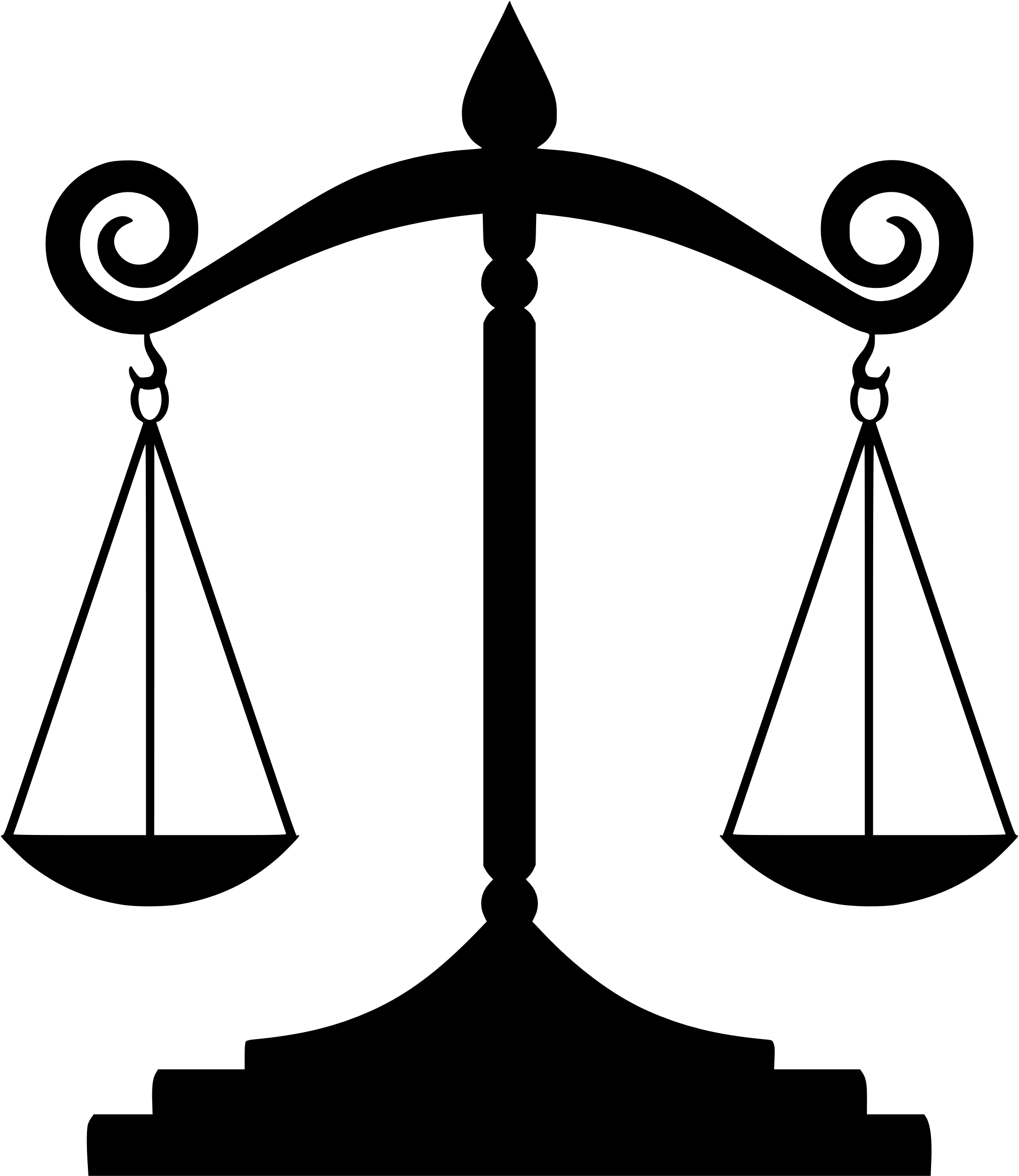 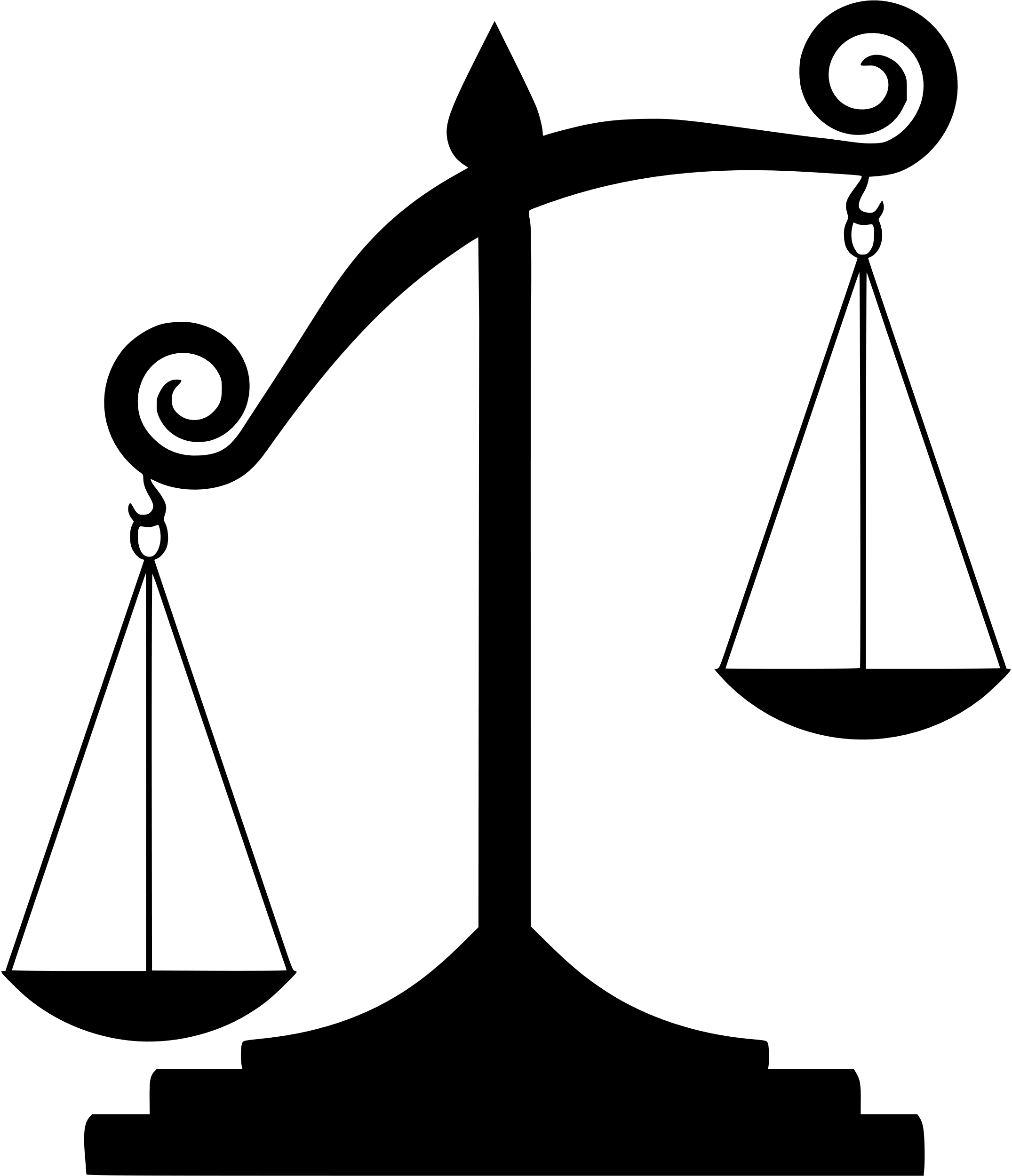 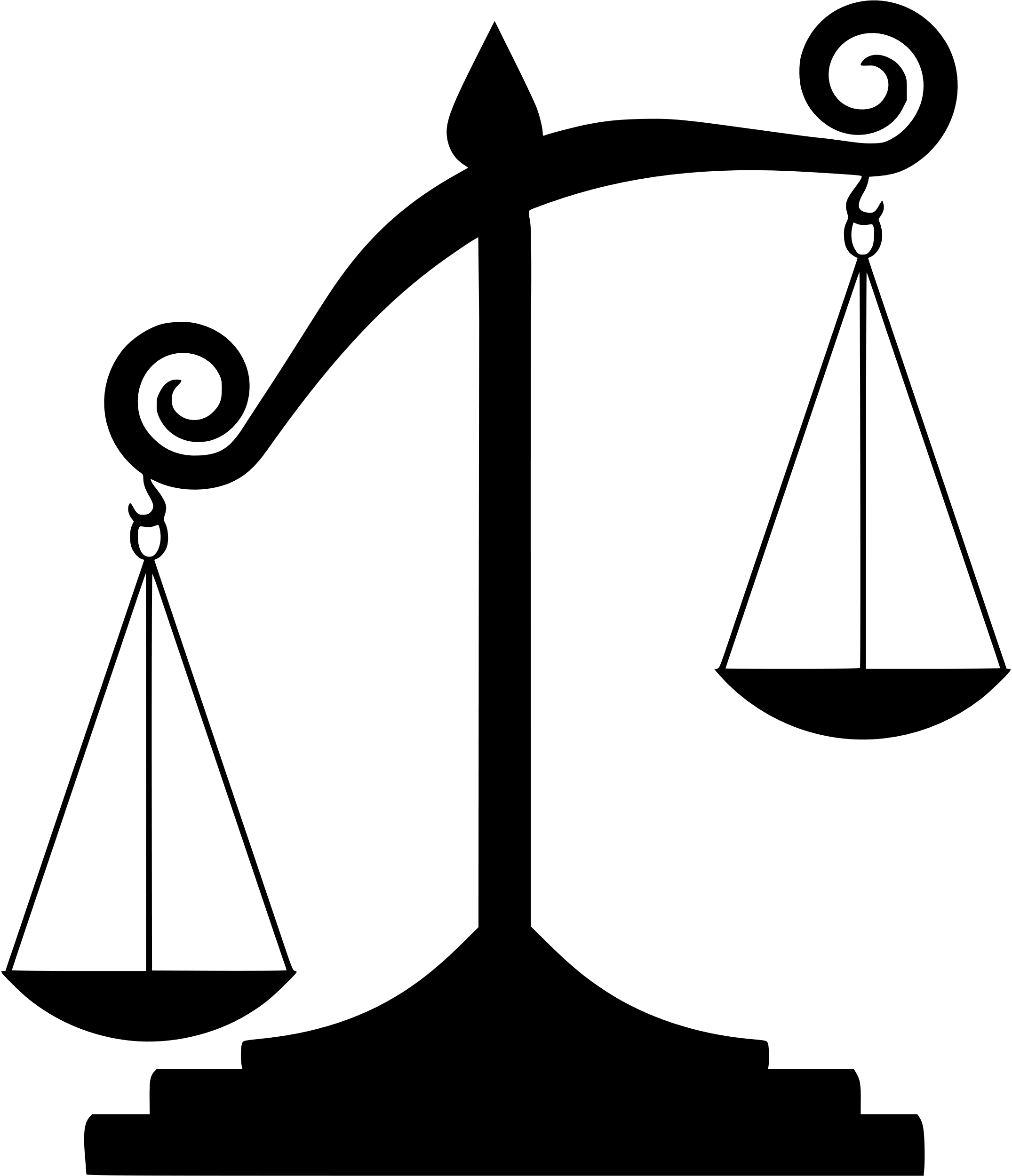 CHRIST
SELF
SELF
CHRIST
SELF
CHRIST
“Some of Self and Some of Thee”
“All of Self and None of Thee”
16
[Speaker Notes: All of self and NONE of THEE
Some of self and SOME of THEE
Less of self and MORE of THEE
None of self and ALL of THEE]
What Shall We Do?
Acts 2:37
Alien sinners must…
Hear the Gospel – Romans 10:17; Hebrews 11:6
Believe it – John 8:24
Repent of sin in your life – Acts 17:30
Confess that Christ is God’s Son – Matthew 10:34
Be baptized to wash away your sins – Acts 2:38
An erring child of God must…
Repent and Pray for Forgiveness – 1 John 1:7-9
Endure Trials & “be faithful unto death”
Revelation 2:10
17
[Speaker Notes: Acts 2:36-37 - 36 Therefore let all the house of Israel know assuredly, that God hath made that same Jesus, whom ye have crucified, both Lord and Christ. 37 Now when they heard this, they were pricked in their heart, and said unto Peter and to the rest of the apostles, Men and brethren, what shall we do?
Rom. 10:17 - So then faith cometh by hearing, and hearing by the word of God.
Heb 11:6 But without faith it is impossible to please him: for he that cometh to God must believe that he is, and that he is a rewarder of them that diligently seek him.
Jn. 8:24 -  I said therefore unto you, that ye shall die in your sins: for if ye believe not that I am he, ye shall die in your sins.
Acts 17:30-31 - And the times of this ignorance God winked at; but now commandeth all men every where to repent: 31 Because he hath appointed a day, in the which he will judge the world in righteousness by that man whom he hath ordained; whereof he hath given assurance unto all men, in that he hath raised him from the dead.
Matt. 10:34 - Whosoever therefore shall confess me before men, him will I confess also before my Father which is in heaven.
Acts 2:38 - Then Peter said unto them, Repent, and be baptized every one of you in the name of Jesus Christ for the remission of sins, and ye shall receive the gift of the Holy Ghost.
1 Jn. 1:7-9 - But if we walk in the light, as he is in the light, we have fellowship one with another, and the blood of Jesus Christ his Son cleanseth us from all sin. 8 If we say that we have no sin, we deceive ourselves, and the truth is not in us. 9 If we confess our sins, he is faithful and just to forgive us our sins, and to cleanse us from all unrighteousness.
Rev. 2:10 - Fear none of those things which thou shalt suffer: behold, the devil shall cast some of you into prison, that ye may be tried; and ye shall have tribulation ten days: be thou faithful unto death, and I will give thee a crown of life.]